When have you experienced finding God in an unexpected place?
 
Notice Herod’s response of fear and skepticism while the Magi’s focus was on finding and acting on the truth.  When have you experienced both responses in your faith journey?
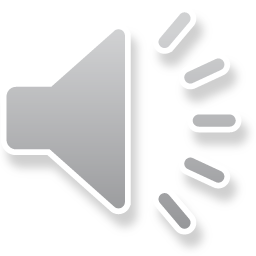 Have you ever had a moment of awe looking up at the sky? 
What was it like?
 
How has a dream inspired you to 
change direction?
 
What next step in your faith journey are you encouraged to take?
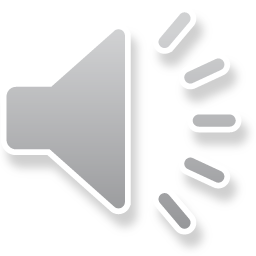 What does it feel like to be welcomed when away from home? 
 
When have you taken a risk to make sure ‘All Are Welcome’?
 
How is ‘holy disquiet’ at work in you??
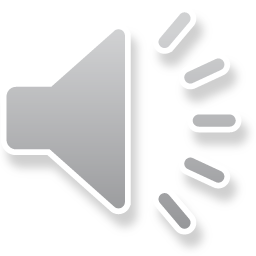